Microchip Studio 7 설치 가이드
이 문서는 나눔글꼴로 작성되었습니다. 다운받기
정도윤(2022-04-07)
목차
1. Microchip Studio 7 설치하기
Microchip Studio 7을 설치할 수 있다.
1. Microchip Studio 7 설치하기
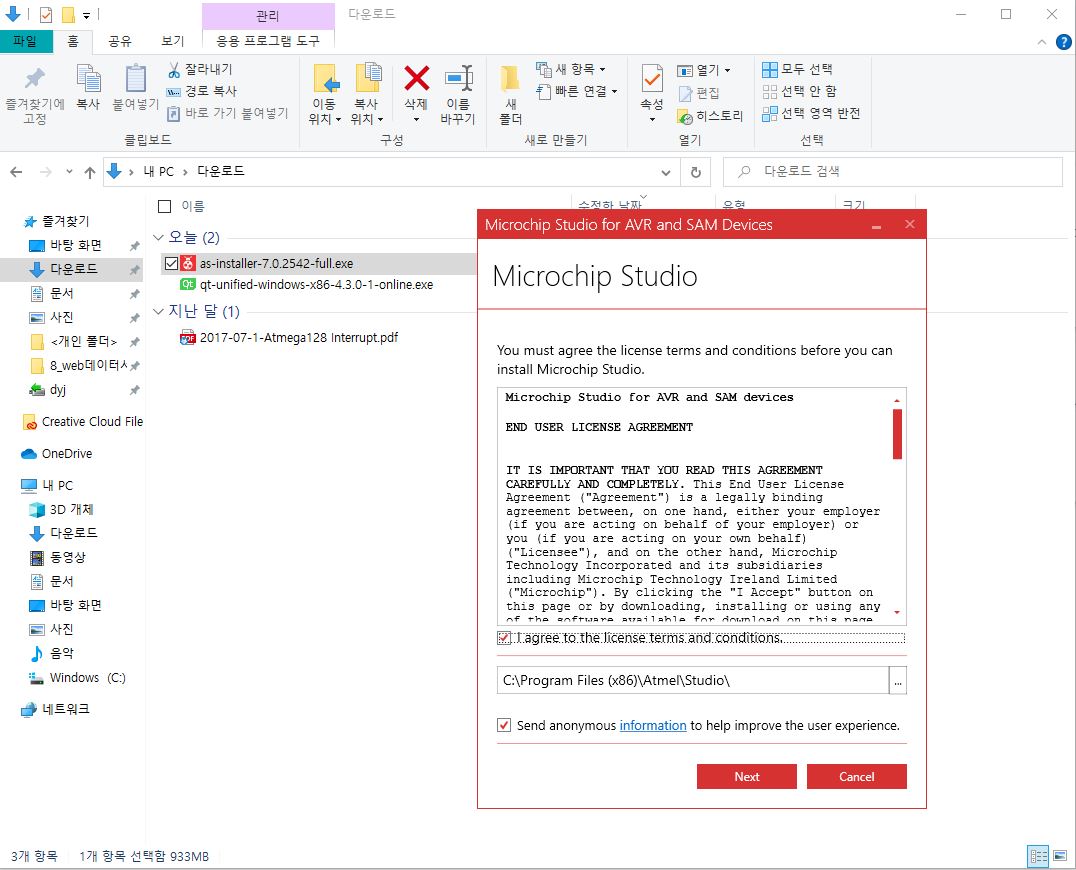 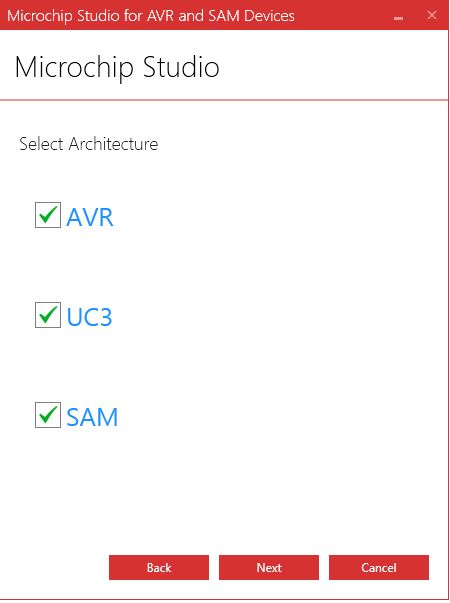 1. Microchip Studio 7 설치하기
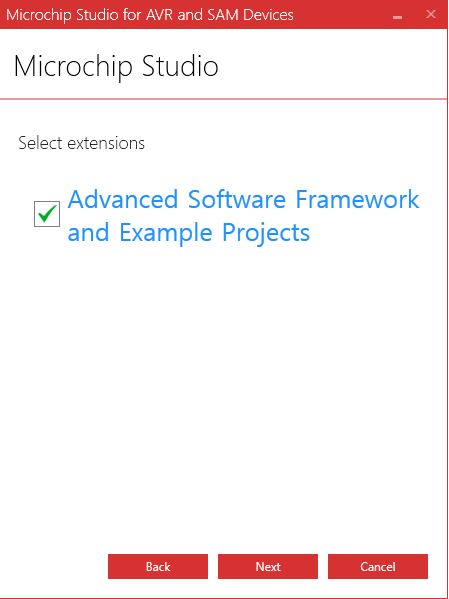 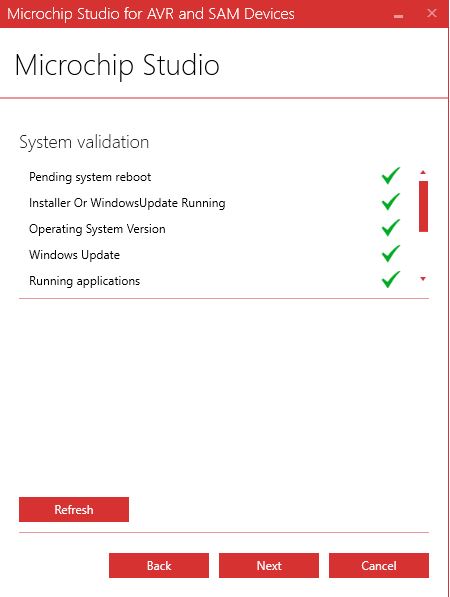 1. Microchip Studio 7 설치하기
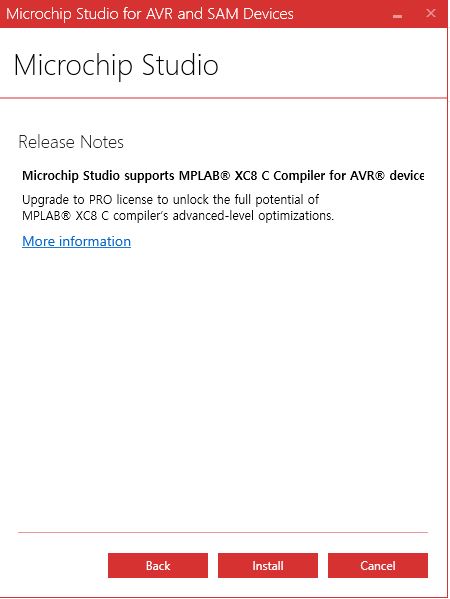 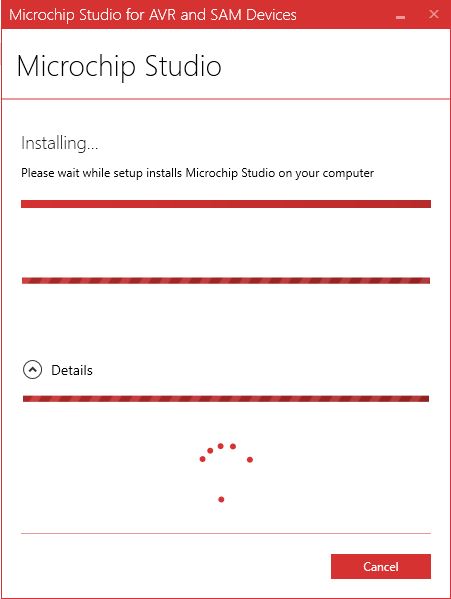 1. Microchip Studio 7 설치하기
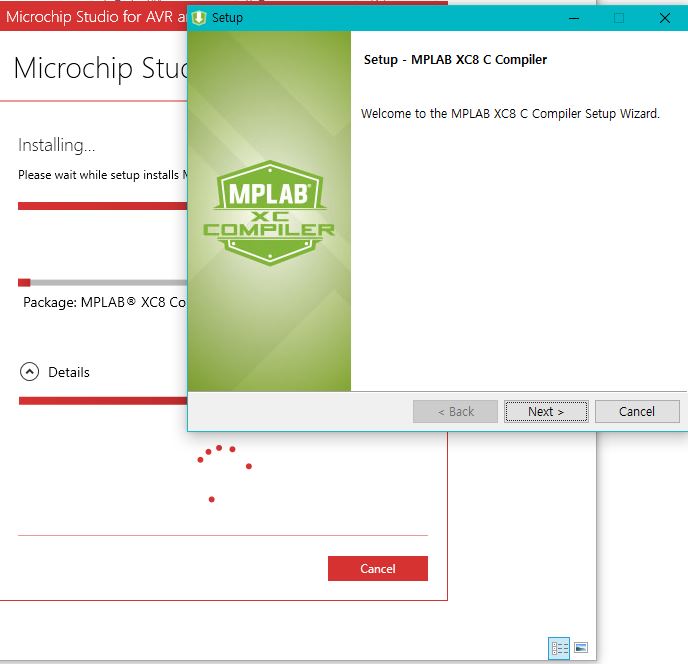 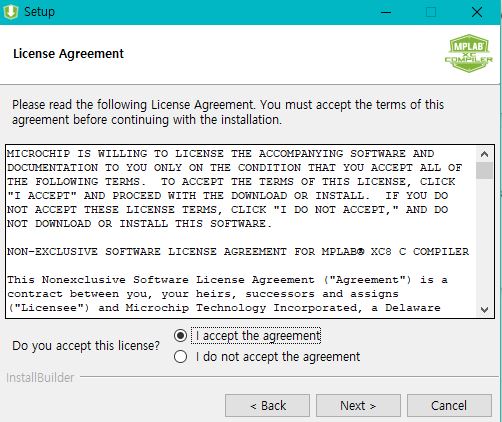 1. Microchip Studio 7 설치하기
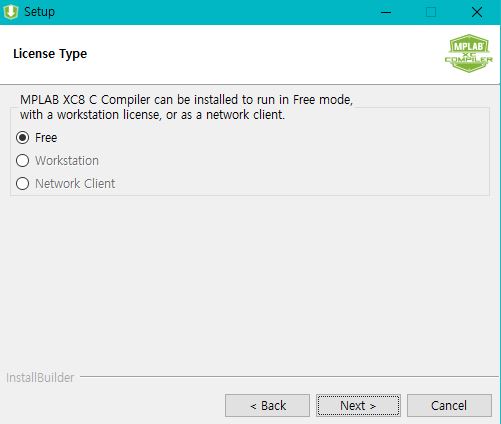 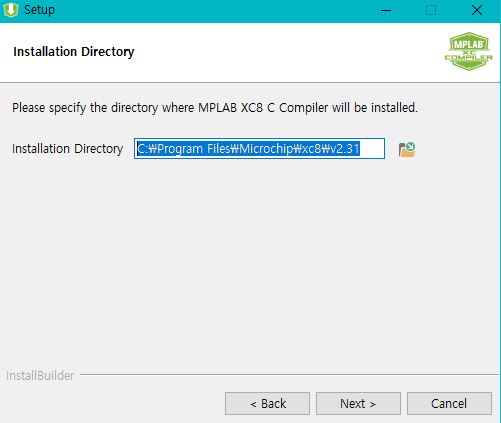 1. Microchip Studio 7 설치하기
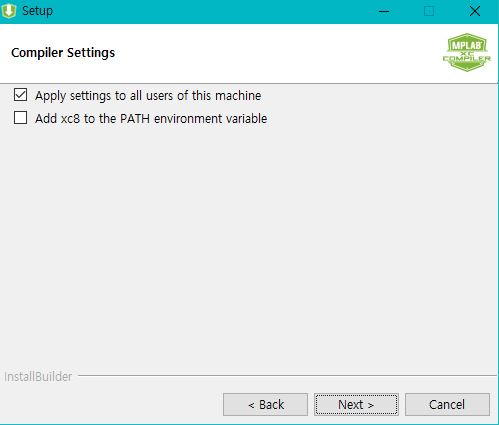 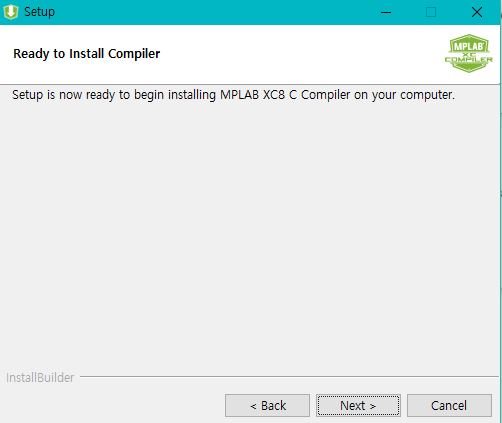 1. Microchip Studio 7 설치하기
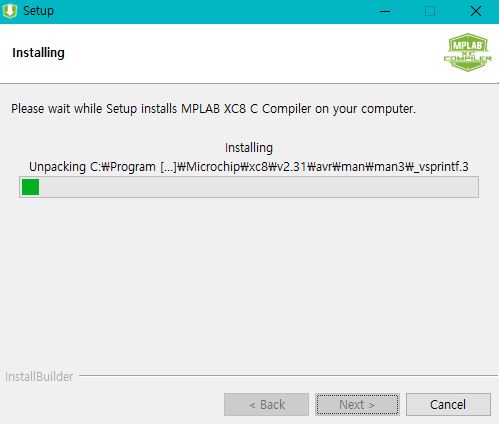 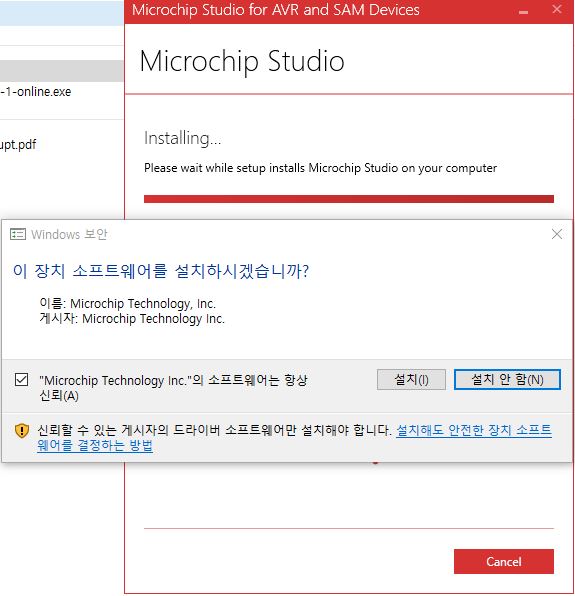 1. Microchip Studio 7 설치하기
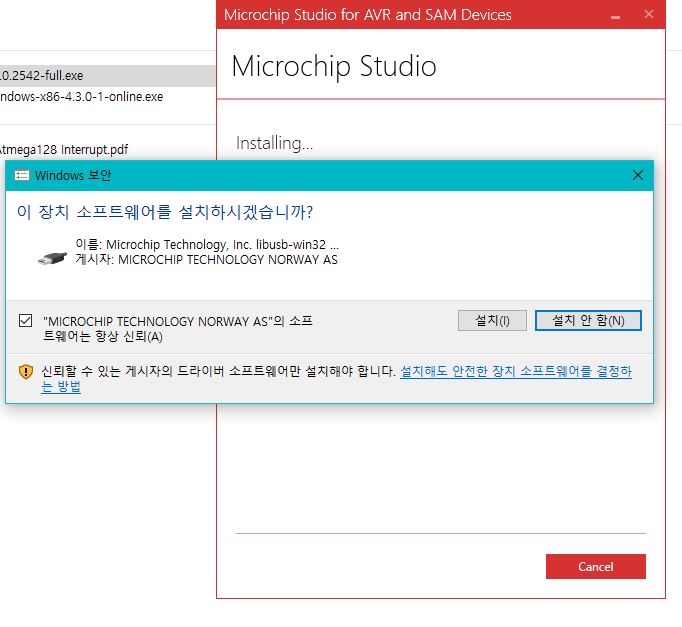 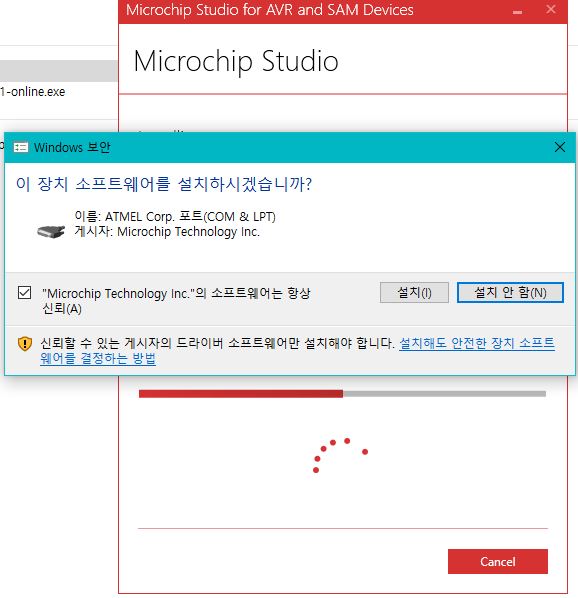 1. Microchip Studio 7 설치하기
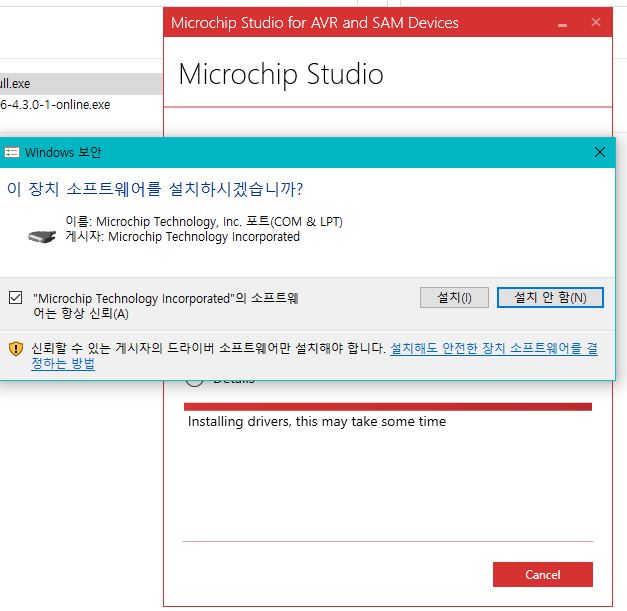 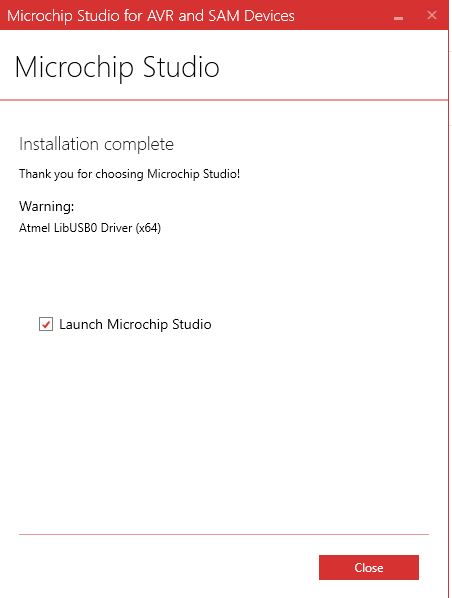